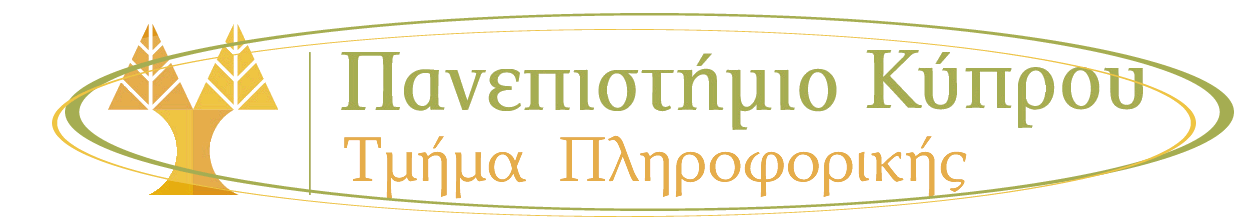 ΕΠΛ 646: Προχωρημένα Θέματα Βάσεων Δεδομένων
Telco Churn Prediction with Big Data
Κυριακου μιχαλησ
ροτσιδου γεωργια
Δεκέμβριος 2015
Περιεχόμενα
Εισαγωγή
Παλαιότερες Εργασίες
Πλατφόρμα TELCO Big Data
Σύστημα Πρόβλεψης και Διατήρησης των Churners
Sliding Window (4 μηνών) 
Πειραματικές Αξιολογήσεις
Αποτελέσματα / Συμπεράσματα
2
Εισαγωγή
Ανάλυση και επεξεργασία μεγάλων σε όγκο δεδομένων (big data) πελατών μιας εταιρείας τηλεπικοινωνιών 

Σκοπός: 
Πρόβλεψη του τερματισμού της σύνδεσης με τη συγκεκριμένη τηλεπικοινωνία
Δημιουργία συστήματος διατήρησης πελατών παρέχοντας τους κάποιο κίνητρο με βάση τις προβλέψεις.

Λύση:
Δημιουργία πλατφόρμας που υποστηρίζει την αποθήκευση και επεξεργασία μεγάλων δεδομένων (big data).
3
[Speaker Notes: parakinisi: I diatirisi pelatwn mias megalis telco etairias pu edreui sti Kina. 
Lisi: analiontas megala se ogko dedomena pu aforoun tus pelates na kanun tis analoges provlepseis, outws wste na dimiurgisun ena sistima diatirisis twn  pelatwn tous.]
Εισαγωγή
Η ποσότητα των δεδομένων που συλλέγονται.
Καθορίζεται από την επιχείρηση, η ανάλυση των στοιχείων που συλλέγονται και η αξία τους με βάση την επιχείρηση.
Η ποικιλία των χαρακτηριστικών που 
συγκεντρώνονται.
Πόσο συχνά γίνονται οι αναβαθμίσεις των νέων δεδομένων που διέρχονται από την εταιρεία Τηλεπικοινωνιών.
Η ακρίβεια των δεδομένων που συλλέγονται, ο θόρυβος που περιέχουν αλλά και οι ανωμαλίες στα δεδομένα αυτά.
4
Παλαιότερες Εργασίες
Κατασκευή χρήσιμων χαρακτηριστικών 
   Καλοί classifiers για το διαχωρισμό των instances στη σωστή κατηγορία 
Logistic Regression, Decision Trees, Neural Networks etc.
Περιοριστικοί Παράγοντες:
Επικεντρώθηκαν στην εύρεση καλύτερων τεχνικών. 
Δεν αξιοποιήθηκαν τα OSS δεδομένα που αποτελούν το 97% όλων των δεδομένων της εταιρείας.
Δεν αξιοποιήθηκαν τα αποτελέσματα από τις προβλέψεις.
5
[Speaker Notes: επικεντρώθηκαν στη κατασκευή καλύτερων classifiers που να μπορούν να διαχωρίσουν τα δεδομένα στη σωστή κλάση που ανήκουν. 
χρησιμοποίησαν τα BSS δεδομένα μόνο, αγνοώντας τα διαθέσιμα OSS δεδομένα, τα οποία αποτελούν το μεγαλύτερο ποσοστό της εταιρείας. 
δεν έγινε σωστή χρήση των τελικών αποτελεσμάτων από τις προβλέψεις]
Πλατφόρμα Telco Big Data
Data Layer:
αποθήκευση των δεδομένων στο κατανεμημένο σύστημα αρχείων Hadoop
τα δεδομένα βρίσκονται  σε πίνακες τύπου Hive
Spark SQL για γρηγορότερη εξυπηρέτηση των επερωτήσεων (queries)
Capability Layer:
Εξόρυξη χαρακτηριστικών μέσω μοντέλων και machine learning αλγορίθμων
Operations Support System:
δεδομένα που περιγράφουν τη συμπεριφορά του χρήστη στο δίκτυο από φορητές συσκευές
δεδομένα που μπορεί να χρησιμοποιηθούν για εξαγωγή των διάφορων διαδρομών που ακολουθούν οι χρήστες
2.2 TB per day
Business Support System:
πληροφορίες κυρίως των πελατών, δημογραφικά στοιχεία καθώς επίσης και λεπτομέρειες σχετικά με τη συμπεριφορά του χρήστη, χρεώσεις, χρόνους ομιλίας και αριθμό μηνυμάτων σε καθημερινή βάση
24 GB per day
6
Σύστημα πρόβλεψης και διατήρησης των churners
7
Apache Hadoop (HDFS) / Apache Spark
Κατανεμημένα συστήματα αποθήκευσης και διαχείρισης δεδομένων
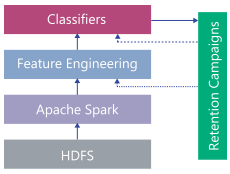 8
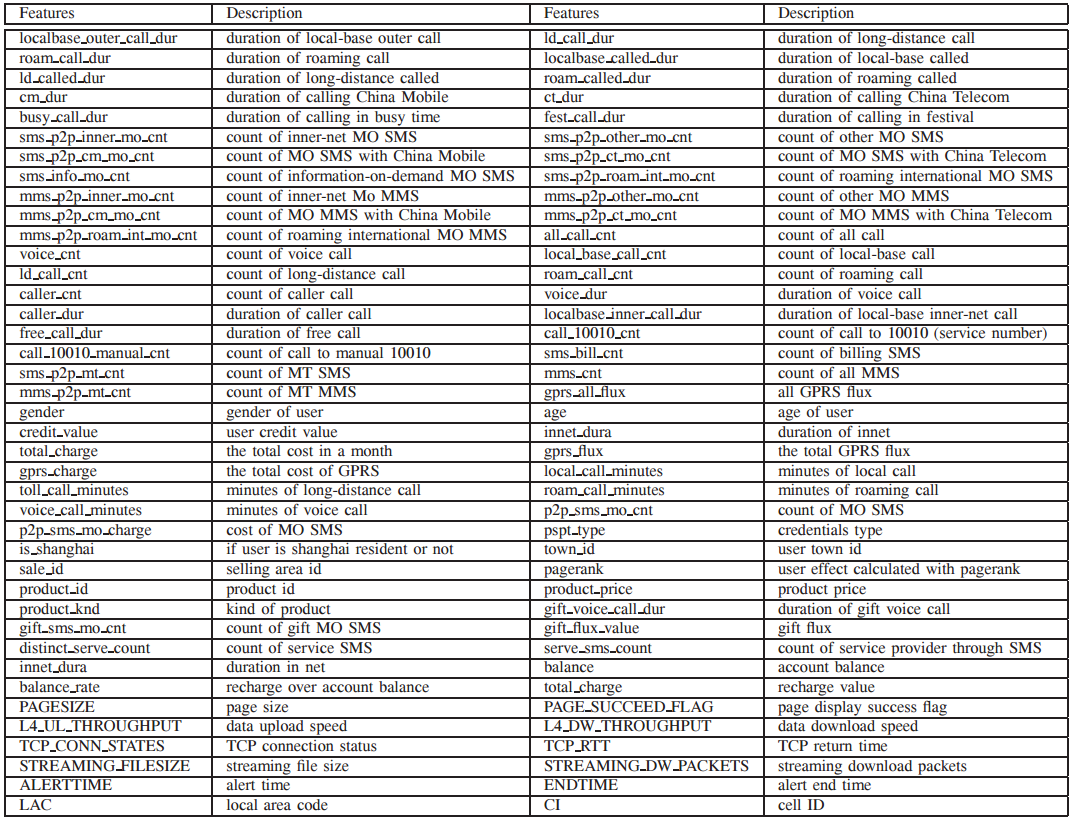 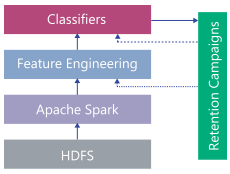 Feature Engineering
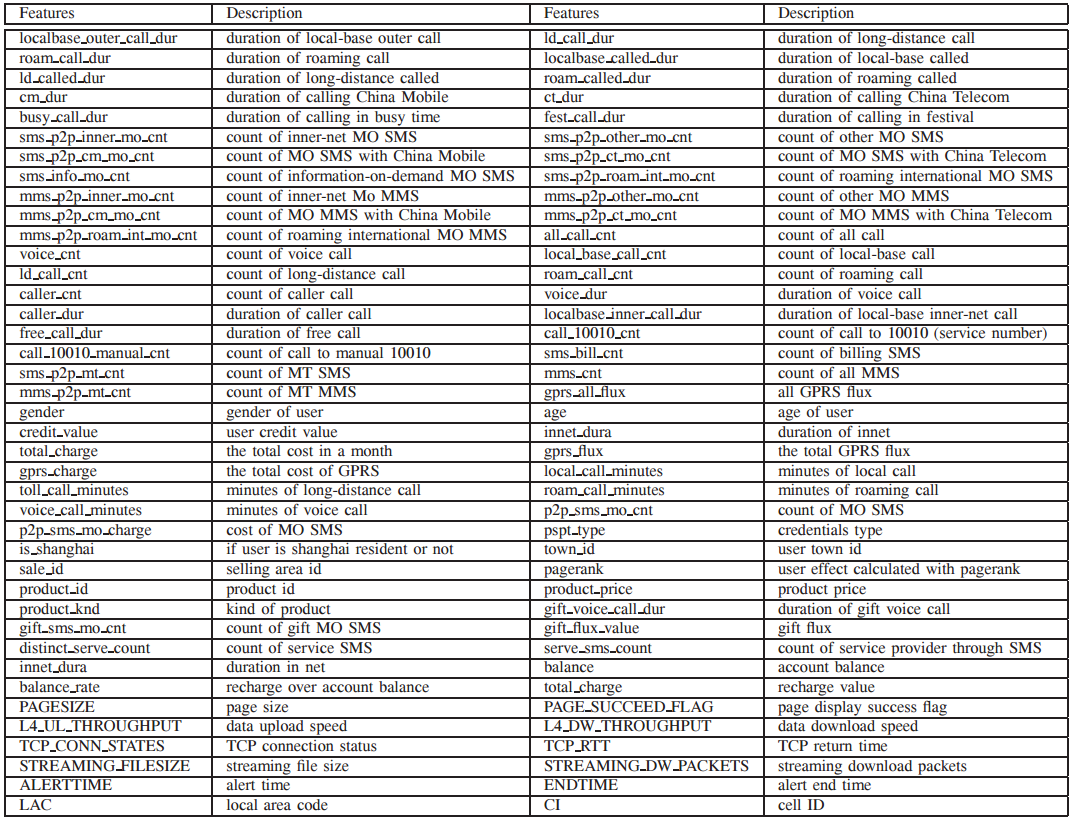 Τεχνικές επιλογής και εξαγωγής χαρακτηριστικών
Χρησιμοποιούν τα Hive και Spark SQL  από την πλατφόρμα
Τα ακατέργαστα δεδομένα αποθηκεύονται ως Hive πίνακες στο HDFS
Χρήση της Spark SQL για χειρισμό των πινάκων (π.χ queries)
Ενδιάμεσα αποτελέσματα από τα queries αποθηκεύονται ως Hive πίνακες
Μεγάλοι πίνακες (wide tables) εξάγονται στο Hive για τη δημιουργία Classifier
9
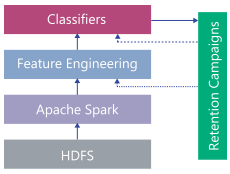 Ομάδες χαρακτηριστικών
10
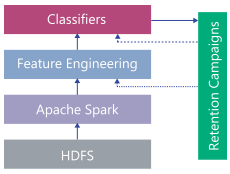 Χαρακτηριστικά Baseline
Εξάγονται από τα BSS δεδομένα
Χρήση για απεικόνιση διαφορών μεταξύ των λύσεων παλαιότερων εργασιών και της παρούσας
Εξάγονται στις πιο κάτω κατηγορίες:
11
[Speaker Notes: Μέτρο σύγκρισης με παλαιότερες εργασίες]
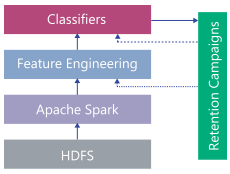 Graph-based Χαρακτηριστικά
Εξάγονται από τους μη κατευθυνόμενους γράφους:
Τηλεφωνημάτων
Μηνυμάτων
Co-occurences

Χρήση αλγορίθμων PageRank και label-propagation για παραγωγή χαρακτηριστικών για κάθε γράφο. Τα PageRank χαρακτηριστικά είναι ανεξάρτητα και διαφορετικά από τα label-propagation χαρακτηριστικά.

PageRank:  3 χαρακτηριστικά
Graph-based: 6 χαρακτηριστικά
12
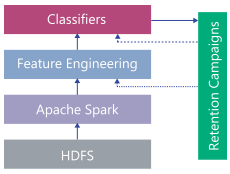 Topic Features
Παρουσίαση πελάτη ως ένα αρχείο το οποίο περιέχει παράπονα και επιθυμίες του πελάτη από την εταιρεία τηλεπικοινωνιών.

Επεξεργασία αρχείου έτσι ώστε να μείνουν οι λέξεις που εμφανίζονται περισσότερο μέσα στο αρχείο και με τους vector των λέξεων αυτών με τη χρήση του αλγορίθμου Latent Dirichlet allocation (LDA), οι vectors των λέξεων από αραιοί και πολυδιάστατοι γίνονται πιο συμπαγείς και με λιγότερες διαστάσεις.

Topics Features ανά πελάτη: 20 (ως αποτέλεσμα του LDA αλγορίθμου)
13
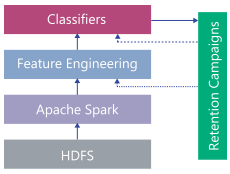 Second-Order Features
Εντοπισμός κρυφών σχέσεων μεταξύ των ζευγαριών από χαρακτηριστικά.
Ζευγάρια χαρακτηριστικών xixj προκύπτουν από τους συνδυασμούς των χαρακτηριστικών από το vector xm=[x1,…,xi,…,xj,…,xn].
Ταξινομούνται με βάση τη χρησιμότητα τους από τον αλγόριθμο οπισθοδρόμησης LIBFM.
Κάθε second-order feature έχει ένα βάρος (weight), το οποίο όσο πιο μεγάλο είναι τόσο πιο σημαντικό είναι το συγκεκριμένο χαρακτηριστικό.
14
[Speaker Notes: Skopo apotelei I evresi krifwn sxesewn metaksi twn xaraktiristikwn. Ti ginetai diladi? Exontas gia p.x to tin topothesia tou xristi ws ena apo ta xaraktiristika tou sindiasmou kai ton arithmo twn minimatwn mporw na eksagw mia sxesi metaksi twn dio xaraktiristikwn dimiourgontas etsi ena neo xaraktiristiko to opoio exei ena varos. To varos afto oso pio megalo einai toso pio simantiko einai to xaraktiristiko afto.]
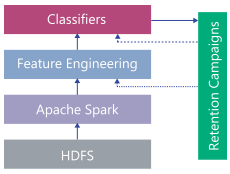 Χαρακτηριστικά CS
Παρουσιάζουν την ποιότητα της φωνής (service quality of voice).
Εξάγονται από τα OSS δεδομένα
Χρησιμοποιούν key performance indicators (KPI) και key quality indicators (KQI). 
Τα KPI/KQI features που χρησιμοποιούνται στα CS δεδομένα περιλαμβάνουν:
το average Perceived Calls Success Rate, 
το average E2E Call Connection Delay, 
το average Perceived Call Drop Rate και 
το average Voice Quality.

CS KPI/KQI χαρακτηριστικά ανά πελάτη: 9
15
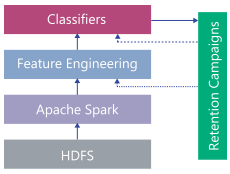 Χαρακτηριστικά PS
Αντανακλούν στην ποιότητα των data service (web, streaming, email).
Εξάγονται από τα OSS δεδομένα
Χρησιμοποιούν Key Performance Indicators (KPI) και Key Quality Indicators (KQI). 
Τα KPI/KQI features που χρησιμοποιούνται στα PS δεδομένα περιλαμβάνουν:
Page Response Success Rate, 
Average Page Response Delay, 
Average Response Success Rate, 
Average Page Browsing Success Rate και 
Average Page Download Throughput. 
PS KPI/KQI χαρακτηριστικών ανά πελάτη: 15
Πιο συχνές τοποθεσίες οι οποίες συλλέγονται από τα PS δεδομένα ανά πελάτη: 10
16
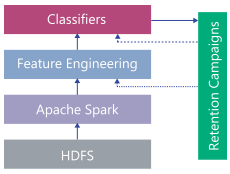 Classifiers
Χρήση του classifier Radom Forest (RM) για λόγους απόδοσης
Ανάθεση σε κάθε δέντρο απόφασης √Ν από τα Ν χαρακτηριστικά που έχουν
Χρήση του “Gini βελτιστοποιητή”, για την επιλογή του καλύτερου σημείου για διαχωρισμό των περιπτώσεων που μελετά το κάθε δέντρο, στη σωστή κατηγορία, churner ή μη-churner. 
Πάρσιμο του καλύτερου “Gini βελτιστοποιητή” από όλα τα χαρακτηριστικά, όπου στο τέλος, το καλύτερο θα επιτελέσει το διαχωριστικό σημείο σε κάθε κόμβο του δέντρου. 
Παρατήρηση της χρησιμότητας κάθε χαρακτηριστικού
Γνωστοποίηση χαρακτηριστικών που διαδραματίζουν σημαντικό ρόλο στη πρόβλεψη για διακοπή της σύνδεσης.
17
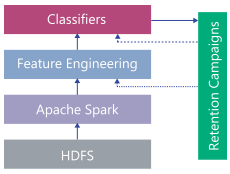 Retention Campaigns
Σύστημα διατήρησης των πελατών με βάση την πρόβλεψη που πραγματοποιείται
Παροχή κινήτρων για να διατηρήσουν τους πελάτες τους με απώτερο σκοπό το κέρδος.

Πρόβλημα πολλαπλής κατηγοριοποίησης (multi-category classification problem):
Δεν έχουν όλοι οι πελάτες τις ίδιες προτιμήσεις -> Αύξηση πολυπλοκότητας κατηγοριοποίησης των πελατών στις προσφορές της εταιρείας.

Λύση:
Χρήση του αλγορίθμου label-propagation ο οποίος παράγει τα αντίστοιχα χαρακτηριστικά που χρησιμοποιούνται στο feature engineering
Τα χαρακτηριστικά αυτά βοηθούν στην κατηγοριοποίηση των πελατών που τείνουν να δέχονται τις ίδιες προσφορές.
18
Sliding window μεγέθους 4 μηνών
Γίνεται επαλήθευση της πρόβλεψης για διατήρηση αλλά και για την κατηγοριοποίηση του πελάτη σε προσφορές
Χρήση για δημιουργία και εκπαίδευση του classifier
Πρόβλεψη για το μήνα Ν+1 με τα άγνωστα χαρακτηριστικά του μήνα Ν αλλά και του classifier
19
Μετρικές Απόδοσης
Αποτέλεσμα churn prediction system: λίστα με τους top U πελάτες (οι οποίοι είναι non-churners αυτό το μήνα) και έχουν τη μεγαλύτερη πιθανότητα να γίνουν churners τον επόμενο μήνα.
Recall R@U πάνω στους top U πελάτες
Precision P@U πάνω στους top U πελάτες
Αυξάνοντας το U  αυξάνεται το recall αλλά μειώνεται το precision (ακρίβεια)
Καθορίζοντας συγκεκριμένο U, το υψηλότερο recall και precision αντιστοιχούν στην καλύτερη απόδοση της πρόβλεψης.
Area Under the Curve (AUC)
Η υψηλότερη AUC υποδεικνύει την καλύτερη απόδοση πρόβλεψης
Precision Recall AUC (PR-AUC)

Σύγκριση AUC και PR-AUC
Λόγω της ανισορροπίας των negative (churner) και των non-negative (non-churner), PR-AUC μετρική είναι καλύτερη από την AUC μετρική
20
21
Πειράματα – ΜετρήσειςΠοσότητα Δεδομένων (Volume)
Ερώτηση: Με τη χρήση των baseline χαρακτηριστικών, πράγματι αυξάνεται η απόδοση της πρόβλεψης δεδομένου ότι τα training δεδομένων αυξάνονται;
Η συσσώρευση δεδομένων από παλαιότερους μήνες μπορεί να μην είναι τόσο χρήσιμη στην πρόβλεψη των churners για τους τελευταίους μήνες.
Ιδιότητα Markov: η παρούσα κατάσταση εξαρτάται μόνο από τις πιο κοντινές προηγούμενες καταστάσεις.
(the present state depends only on the most closest previous state)
22
Πειράματα – ΜετρήσειςΠοικιλία Χαρακτηριστικών (Variety)
150 χαρακτηριστικά: {F1:70, F2:9, F3:25 F4:2, F5:2, F6:2, F7:10, F8:10, F9:20}
F1: Baseline, F2:CS, F3:PS, F4:Call-graph-based, F5:Message graph-based, F6:Co-occurrence graph-based, F7:Topic (complaints), F8:Topic  (search queries), F9:Second-order
Τα χαρακτηριστικά που εξάγονται από τα OSS δεδομένα βελτιώνουν την ακρίβεια πρόβλεψης των churners.

Χρειάζονται τόσο τα BSS όσο και τα OSS δεδομένα για το μοντέλο πρόβλεψης.
23
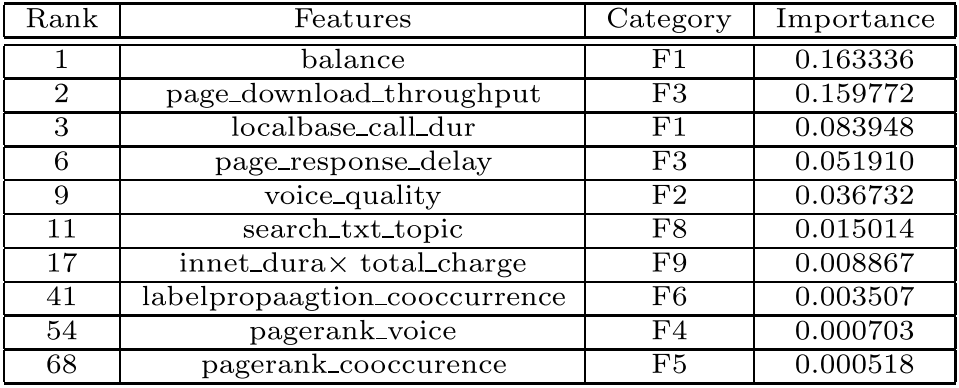 Σημαντικότητα μερικών γνωρισμάτων από τα 150 χαρακτηριστικά από το RF classifier σε κάθε κατηγορία.
Σημαντικότερο χαρακτηριστικό: Balance: most churners with different causes often show low balance than non-churners
24
Volume=4 μήνες, Variety=140 χαρακτηριστικά, Velocity=1 μήνα
Η ποσότητα δεδομένων (volume) και η ποικιλία χαρακτηριστικών (variety) κάνουν ευκολότερη 
την πρόβλεψη των churners σε σχέση με προηγούμενες εργασίες.
25
Πειράματα – ΜετρήσειςΤαχύτητα αναβάθμισης δεδομένων (Velocity)
Πόσο γρήγορα πρέπει να γίνεται η αναβάθμιση των classifiers χρησιμοποιώντας τα νέα δεδομένα που έρχονται για να λαμβάνεται η πρόσφατη συμπεριφορά των pre-paid πελατών;
Η υψηλή ταχύτητα επεξεργασίας των δεδομένων που έρχονται αυξάνει τα ποσοστά ορθότητας της πρόβλεψης, αλλά και τους υπολογισμούς και επεξεργασία των χαρακτηριστικών.
Sliding window
Στην πράξη: Αναβάθμιση των classifiers κάθε μήνα.
26
Πειράματα – ΜετρήσειςValue (Business Value)
Χαμηλό recharge rate (<2%)
Το ταίριασμα προσφορών στους πελάτες διατηρεί τους churners περισσότερο.
Recharge rates of A/B test in months 8 & 9
Group A: predicted potential churners without recharge offers
Group B: predicted potential churners with recharge offers
27
Πειράματα – ΜετρήσειςData Imbalance
Μέθοδοι χειρισμού ανισορροπίας δεδομένων:
Not balanced
Up Sampling
Down Sampling 
Weighted Instance
Χρήση baseline χαρακτηριστικών
Μέσος όρος απόδοσης πρόβλεψης χρησιμοποιώντας τις 4 μεθόδους χειρισμού
28
[Speaker Notes: train classiﬁer using imbalanced churner and non churner instances.
randomly copies the churner instances to the same number of non-churner instances.
randomly samples a subset of non-churner instances to the same number of churner instances.
assigns a proportion weight to each instance, where higher weights are assigned to churners and lower weights to non-churners.

Στη πράξη χρησιμοποιείται η μέθοδος weighted instance -> δίνει καλύτερα αποτελέσματα]
Πειράματα – ΜετρήσειςClassifiers
Classifiers:
RF
LIBFM
LIBLINEAR
GBDT
Αποτελέσματα σύγκρισης classifiers χρησιμοποιώντας τα ίδια χαρακτηριστικά
29
Αποτελέσματα - Συμπεράσματα
Η ποικιλία των χαρακτηριστικών που χρησιμοποιούνται είναι το σημαντικότερο κλειδί της επιτυχημένης πρόβλεψης σε σχέση με το volume και το velocity.
Δίνοντας καλά χαρακτηριστικά ενισχύεται το μοντέλο πρόβλεψης περισσότερο από την αλλαγή σε καλύτερο classifier.
Η υψηλή ταχύτητα επεξεργασίας των νέων δεδομένων είναι ευεργετική.
Ο μεγάλος όγκος δεδομένων είναι χρήσιμος για την καλύτερη πρόβλεψη αφού παρέχει μεγαλύτερη δυνατότητα συλλογής καλών χαρακτηριστικών.
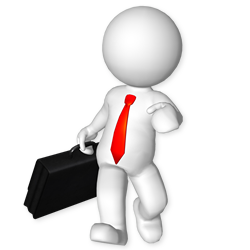 30
Αποτελέσματα – ΣυμπεράσματαOSS δεδομένα
Αξίζει το κόστος και η προσπάθεια συλλογής και επεξεργασίας των OSS δεδομένων
31
Ευχαριστούμε για την προσοχή σας!!
Ερωτήσεις;
32